Specjalistyczna Poradnia Psychologiczno-Pedagogiczna dla Dzieci i Młodzieży  z Zaburzeniami Emocjonalnymi w Białymstoku
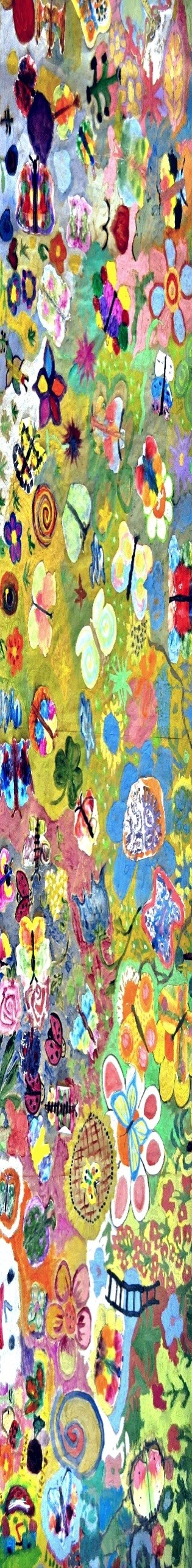 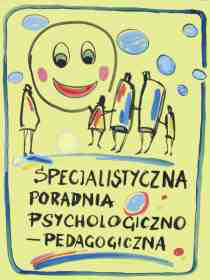 Ul. Mickiewicza 31/3
                   15-213 Białystok
                    Tel.85-7328666

          Poradnia jest czynna od poniedziałku do piątku w godz.: 8.00-19.30
Rejestracja czynna 8.00-18.00
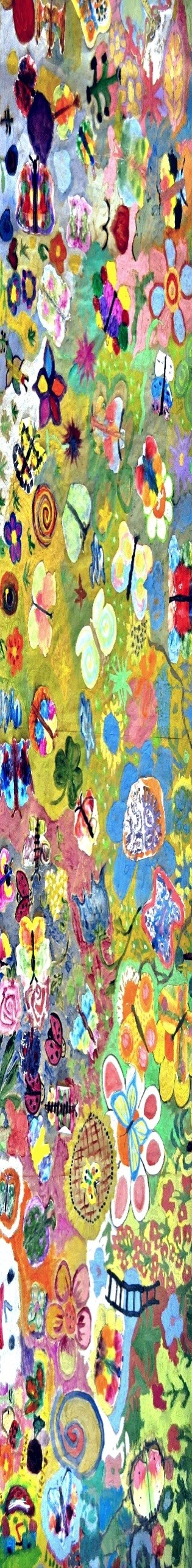 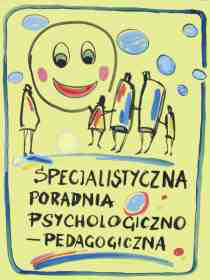 Specjalistyczna Poradnia Psychologiczno –Pedagogiczna dla Dzieci i Młodzieży z Zaburzeniami Emocjonalnymi                   w Białymstoku
Istniejemy w Białymstoku od 1993 roku. We wrześniu 2018 roku obchodzić będziemy 25-lecie swojej działalności.
	Rozwijamy placówkę z myślą o wszystkich rodzicach i wychowawcach, którzy pragną poszukiwać konstruktywnych rozwiązań trudności w relacjach                 z własnymi dziećmi, z młodzieżą, czy też w zakresie swoich problemów emocjonalnych. W naszej pracy kierujemy się przede wszystkim myślą                o dzieciach, które dzięki wsparciu swoich rodziców, opiekunów i nauczycieli mogą mieć szansę efektywnego pokonania przeżywanych trudności i pełnego rozwoju swojego potencjału.
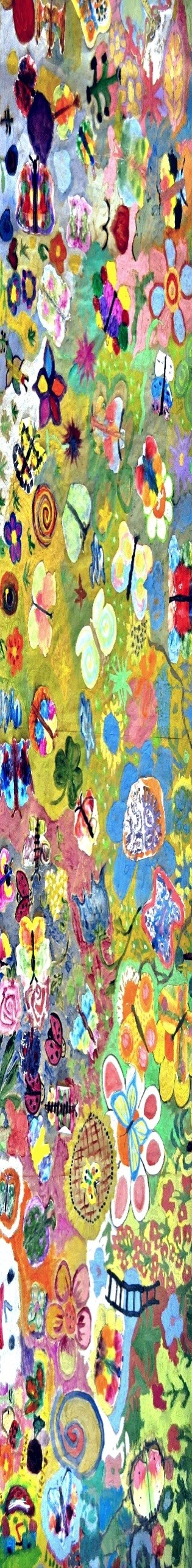 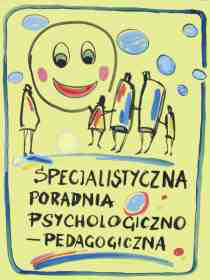 Specjalistyczna Poradnia Psychologiczno –Pedagogiczna dla Dzieci i Młodzieży z Zaburzeniami Emocjonalnymi                   w Białymstoku
Nasza oferta:
Pracujemy z rodzinami, których dzieci mają  zaburzenia emocjonalne
  (obejmujemy pomocą rodziny z terenu miasta Białegostoku) 
SPPP jest placówką, w której można uzyskać specjalistyczną pomoc psychologiczno – pedagogiczną obejmującą zdiagnozowanie problemu   i psychoterapię dzieci, młodzieży i ich rodziców.
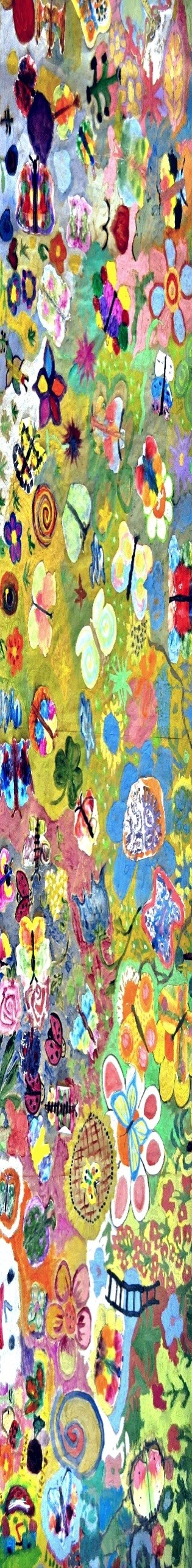 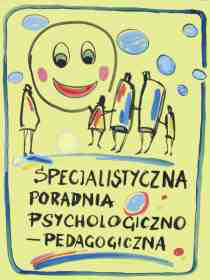 Specjalistyczna Poradnia Psychologiczno –Pedagogiczna dla Dzieci i Młodzieży z Zaburzeniami Emocjonalnymi w Białymstoku
Formy pracy z dziećmi i rodzicami
Diagnoza dziecka od 5. roku życia do końca szkoły średniej
Terapia grupowa 
Terapia rodzinna
Terapia pedagogiczna
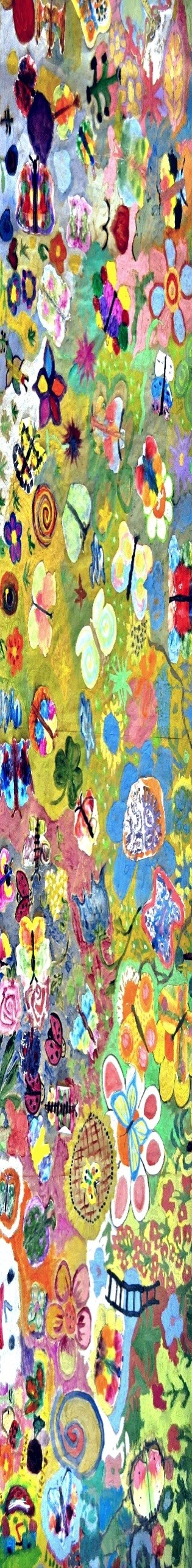 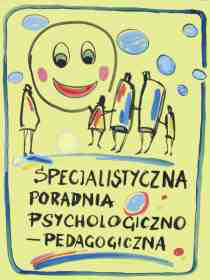 Specjalistyczna Poradnia Psychologiczno –Pedagogiczna dla Dzieci i Młodzieży z Zaburzeniami Emocjonalnymi w Białymstoku
Formy pracy z rodzicami
Warsztaty psychoedukacyjne 
  ( wszystkie trzy części cyklu Szkoła dla Rodziców i Wychowawców
   część I - 9 edycji rocznie, II i III - 1-2 edycje rocznie)
Terapia rodzinna / rodzicielska
Terapia indywidualna
Konsultacje
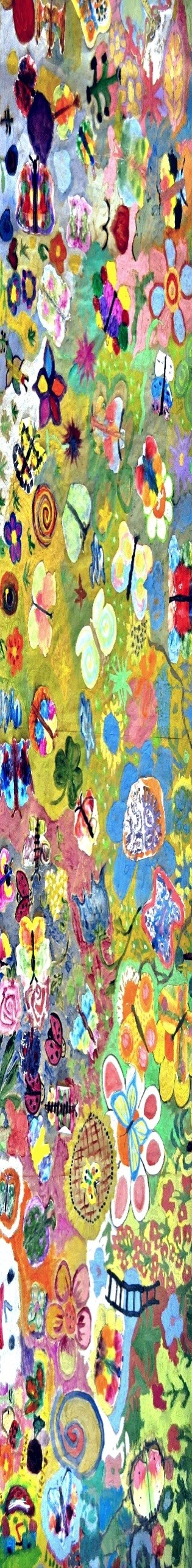 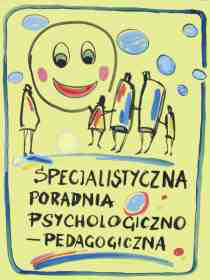 Specjalistyczna Poradnia Psychologiczno –Pedagogiczna dla Dzieci i Młodzieży z Zaburzeniami Emocjonalnymi                   w Białymstoku
Wspomaganie szkół, przedszkoli i placówek
Warsztaty psychoedukacyjne
Szkoleniowe Rady Pedagogiczne
Prelekcje dla rodziców
Interwencje kryzysowe
Konsultacje
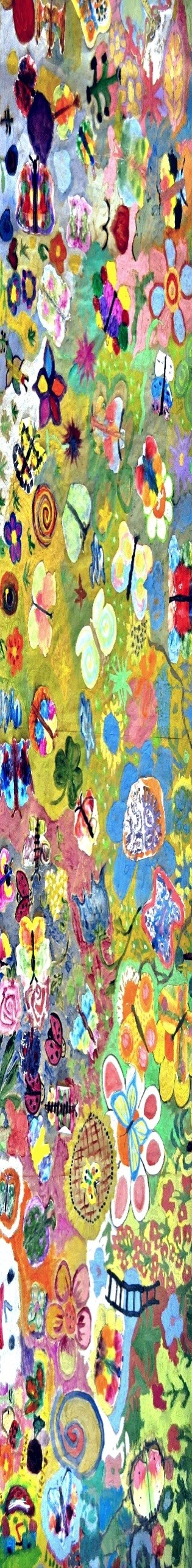 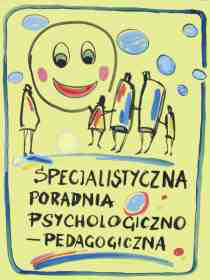 Specjalistyczna Poradnia Psychologiczno –Pedagogiczna dla Dzieci i Młodzieży z Zaburzeniami Emocjonalnymi w Białymstoku
Warsztaty dla nauczycieli – długoterminowe (6-10 tygodni)
„Ogród wychowawcy”- w trakcie realizacji
„Zanim zniknie pasja”- warsztaty rozwoju osobistego dla nauczycieli-23.11.17
„Kroki milowe w drodze do szkoły” - 06.12.17
,,Jak efektywnie wykorzystać energię emocji z pożytkiem dla siebie i innych”
„Drogowskazy komunikacyjne – Mosty zamiast murów”
„Przemoc rówieśnicza – Od iskry do gaszenia pożaru”- 04.2017
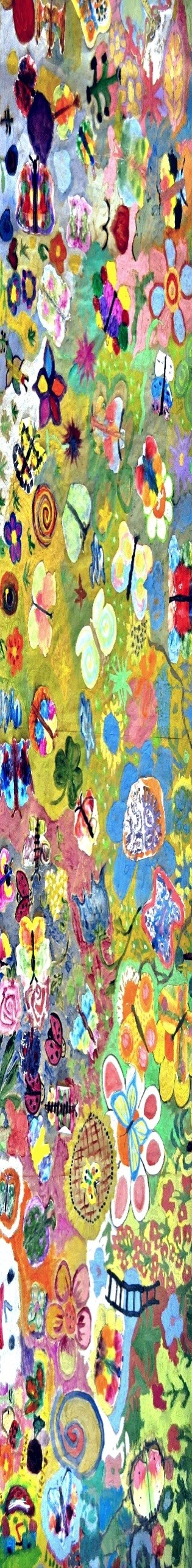 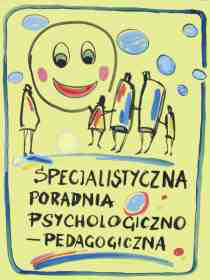 Specjalistyczna Poradnia Psychologiczno –Pedagogiczna dla Dzieci i Młodzieży z Zaburzeniami Emocjonalnymi w Białymstoku
Warsztaty krótkoterminowe będące odpowiedzią na potrzeby zgłaszane przez nauczycieli
Dziecięcy świat muzyki
Tkanina z papieru
Zabawy integrujące grupę
Efektywne radzenie sobie ze stresem
Samookaleczenia wśród dzieci i młodzieży
Współpraca z rodzicami w przedszkolu i szkole
Kto mi da skrzydła? – czyli o wzmacnianiu poczucia własnej wartości u dzieci
Jak granice budują współpracę w relacji nauczyciel- uczeń
Zaburzenia emocjonalne u dzieci i młodzieży
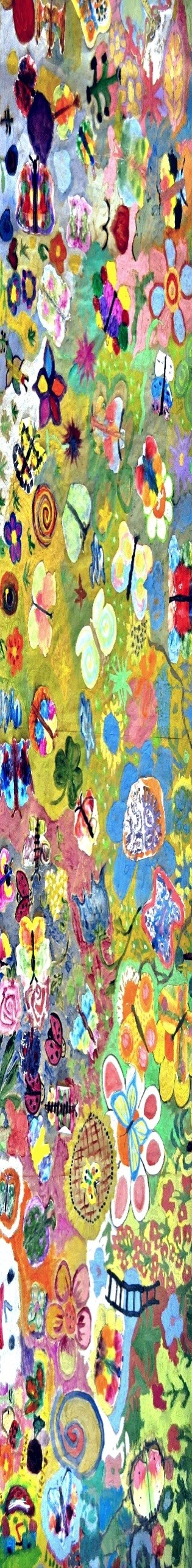 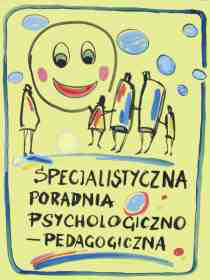 Specjalistyczna Poradnia Psychologiczno –Pedagogiczna dla Dzieci i Młodzieży z Zaburzeniami Emocjonalnymi                  w Białymstoku
Nie obejmujemy pomocą w naszej Poradni dzieci i młodzieży:
z obniżoną normą intelektualną
z całościowymi zaburzeniami rozwojowymi
z zaburzeniami zachowania, które są w konflikcie z prawem
uzależnionych od alkoholu, narkotyków i innych środków odurzających
z rodzin, w których występuje choroba alkoholowa
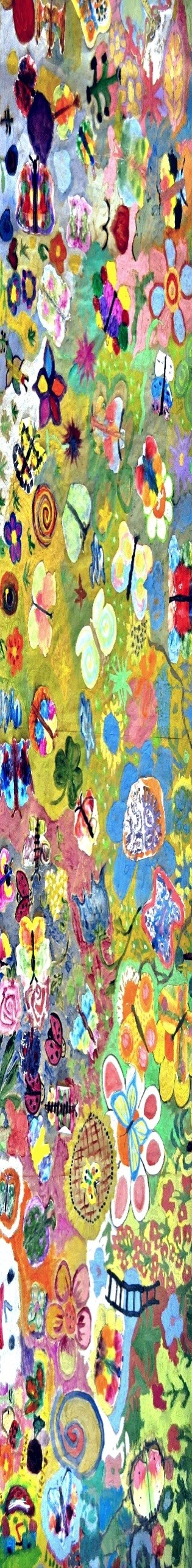 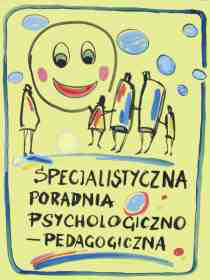 Specjalistyczna Poradnia Psychologiczno –Pedagogiczna dla Dzieci i Młodzieży z Zaburzeniami Emocjonalnymi w Białymstoku
Dziękujemy 